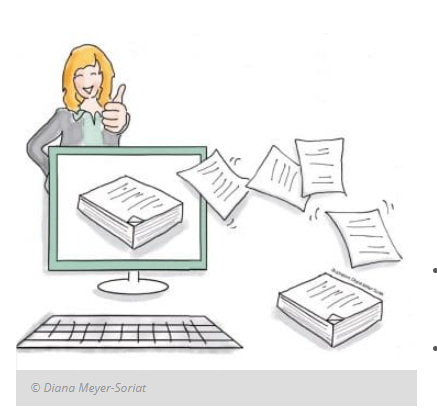 Das (fast) papierlose Klassenzimmer
Was fällt dir zum papierlosen Klassenzimmer ein?
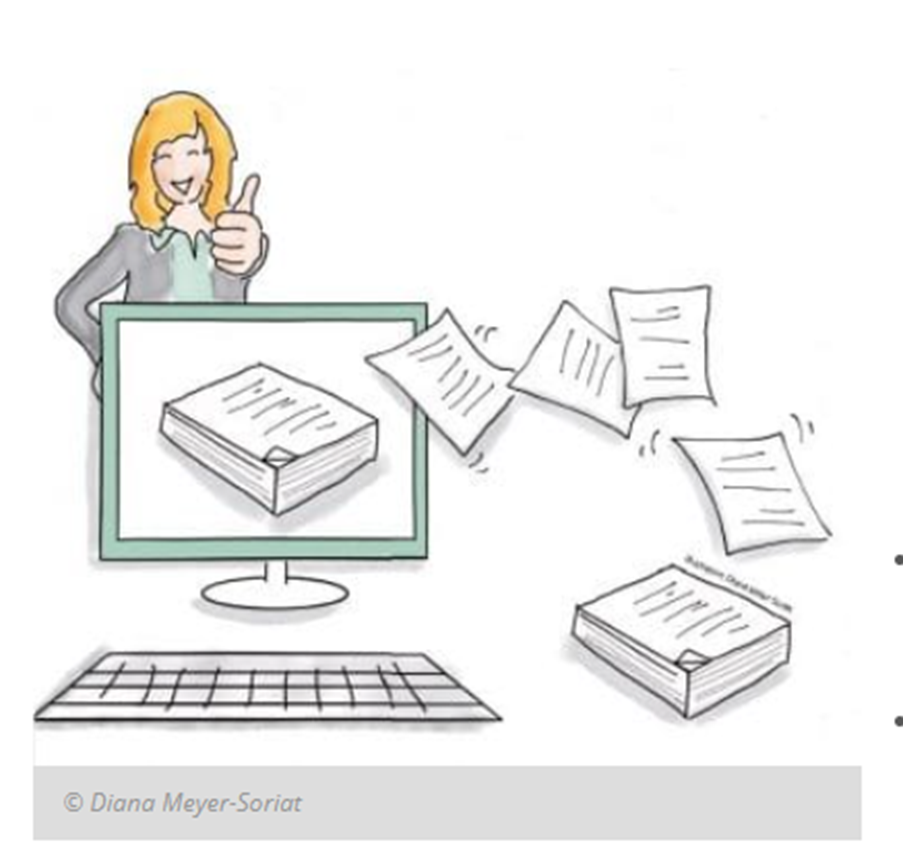 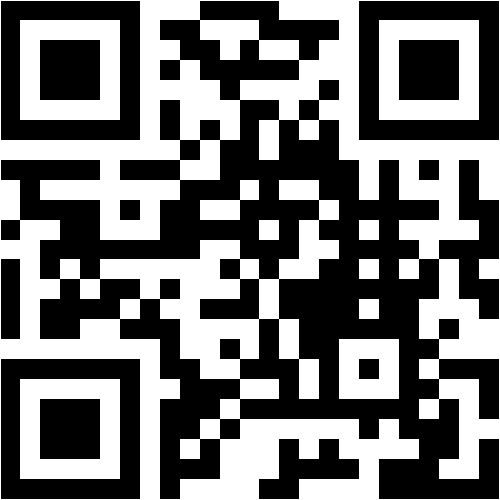 https://www.menti.com/eufrbji9j1
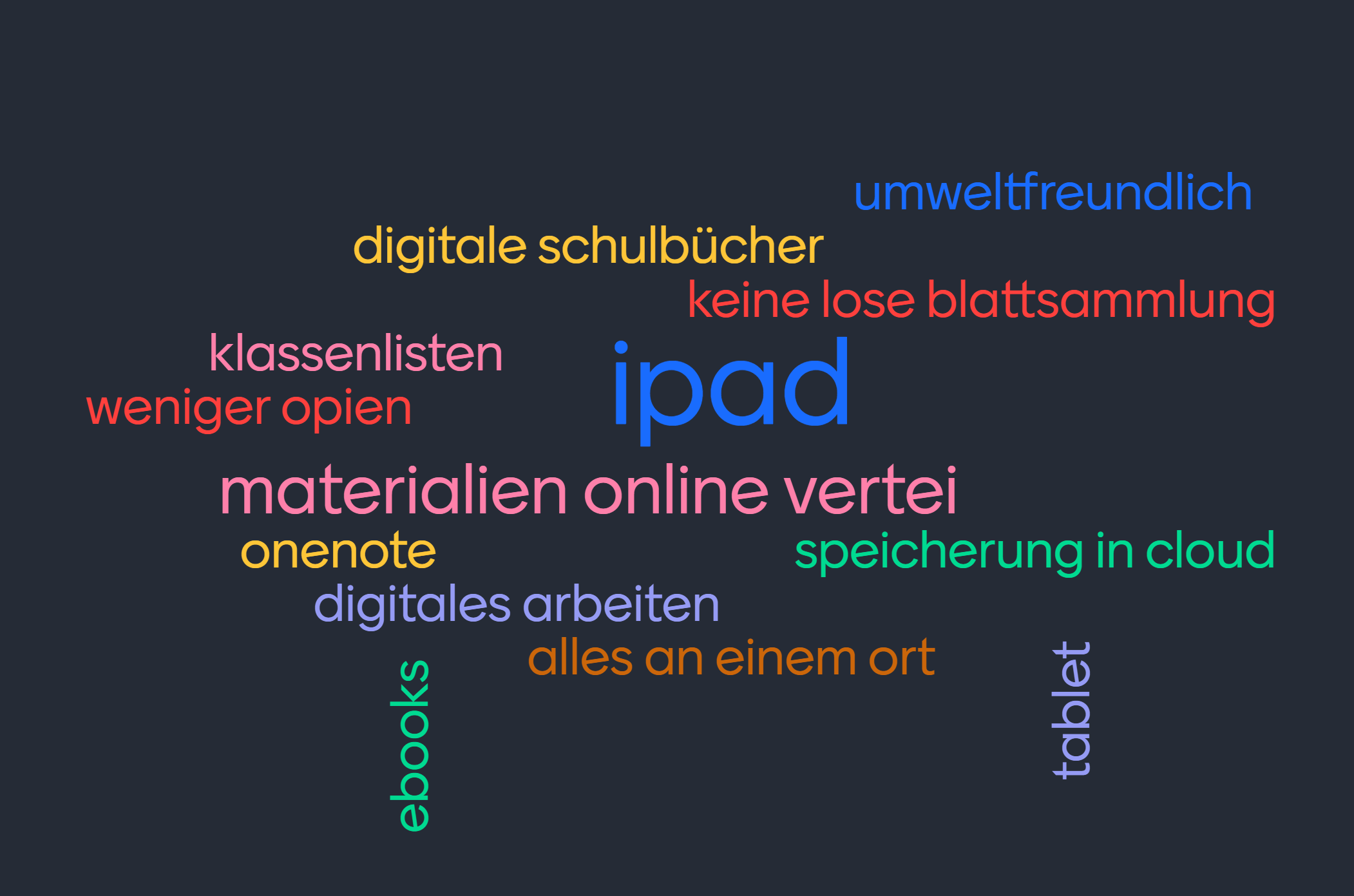 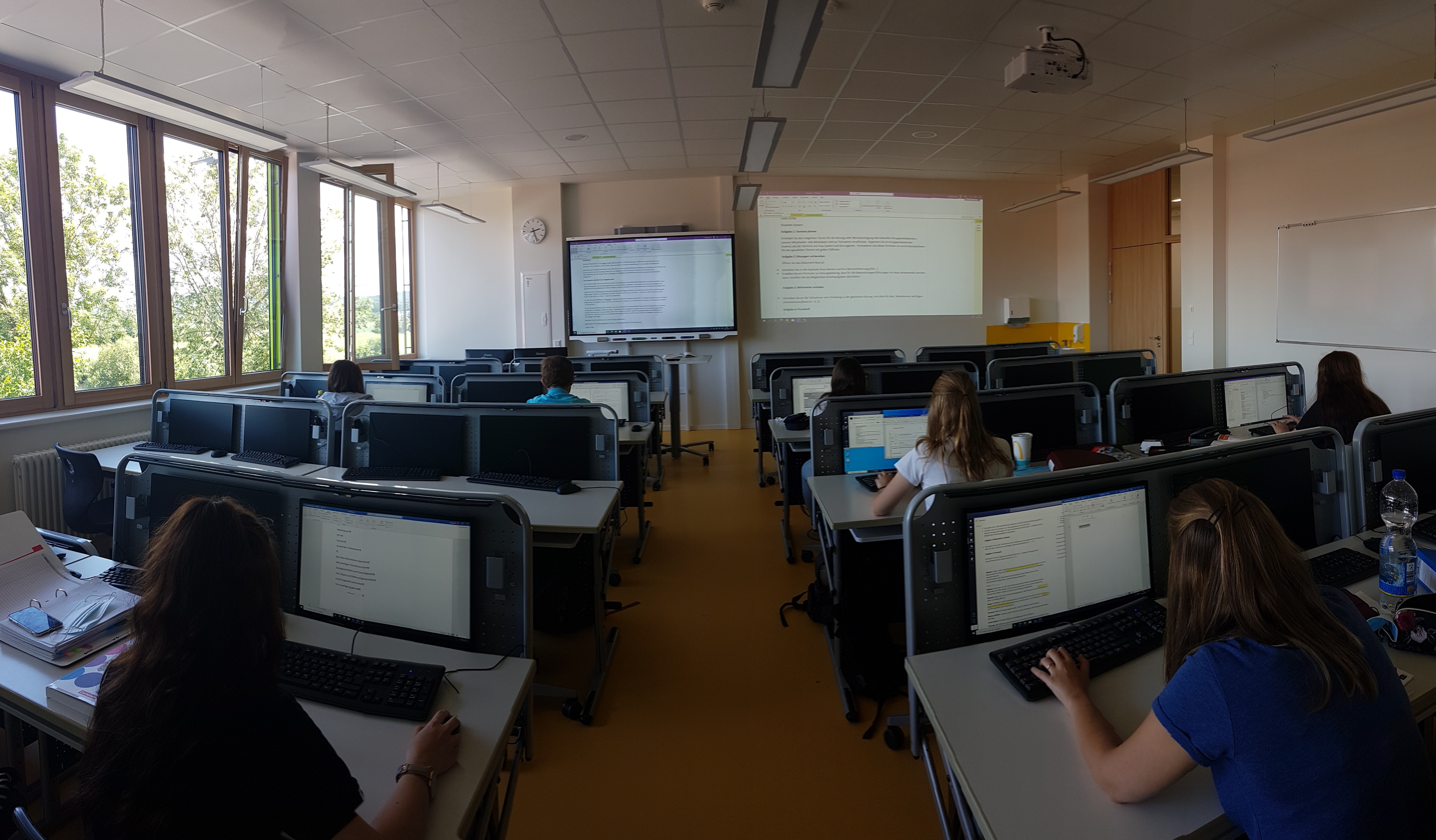 papierloses Klassenzimmer
Unterrichtsverwaltung mit WebUntis
Austausch der Lehrkräfte und der Verwaltung über Teams und Outlook
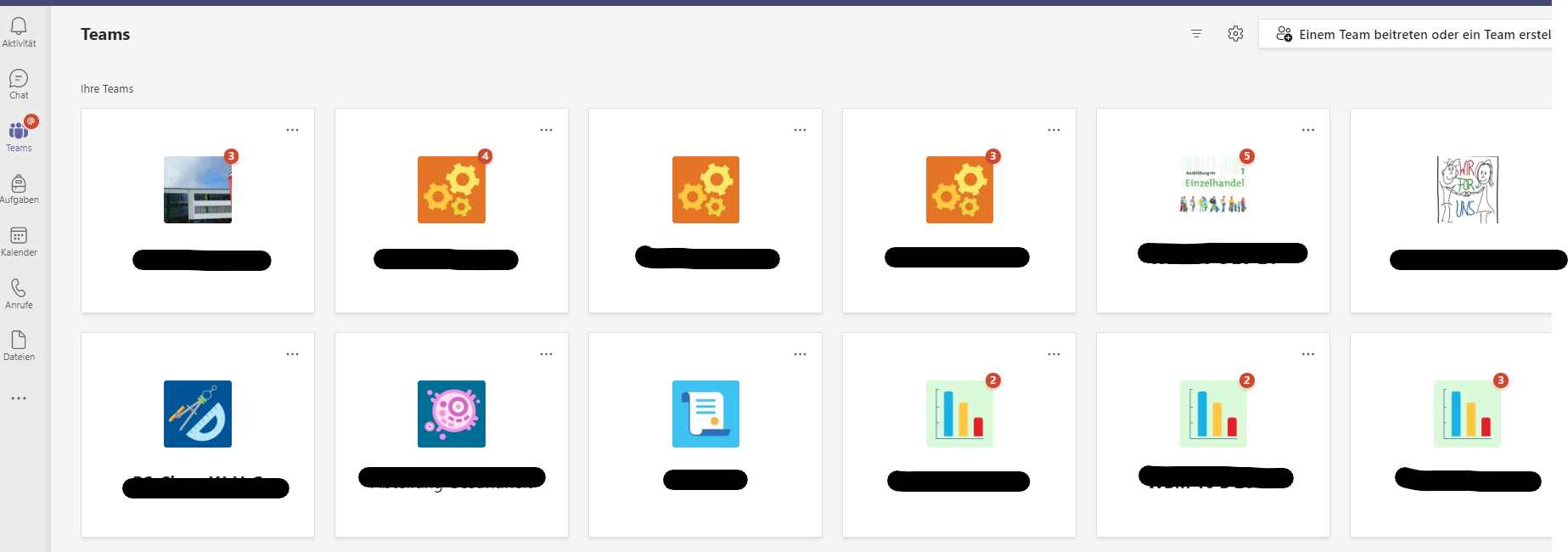 Klassenteams
Fortbildungsteam
Abteilungsteams
E-Mail-Verteiler
Klassen
Abteilungen
usw.
Zentraler Dateispeicherort
Aufgabenverwaltung
einheitliche Namensgebung
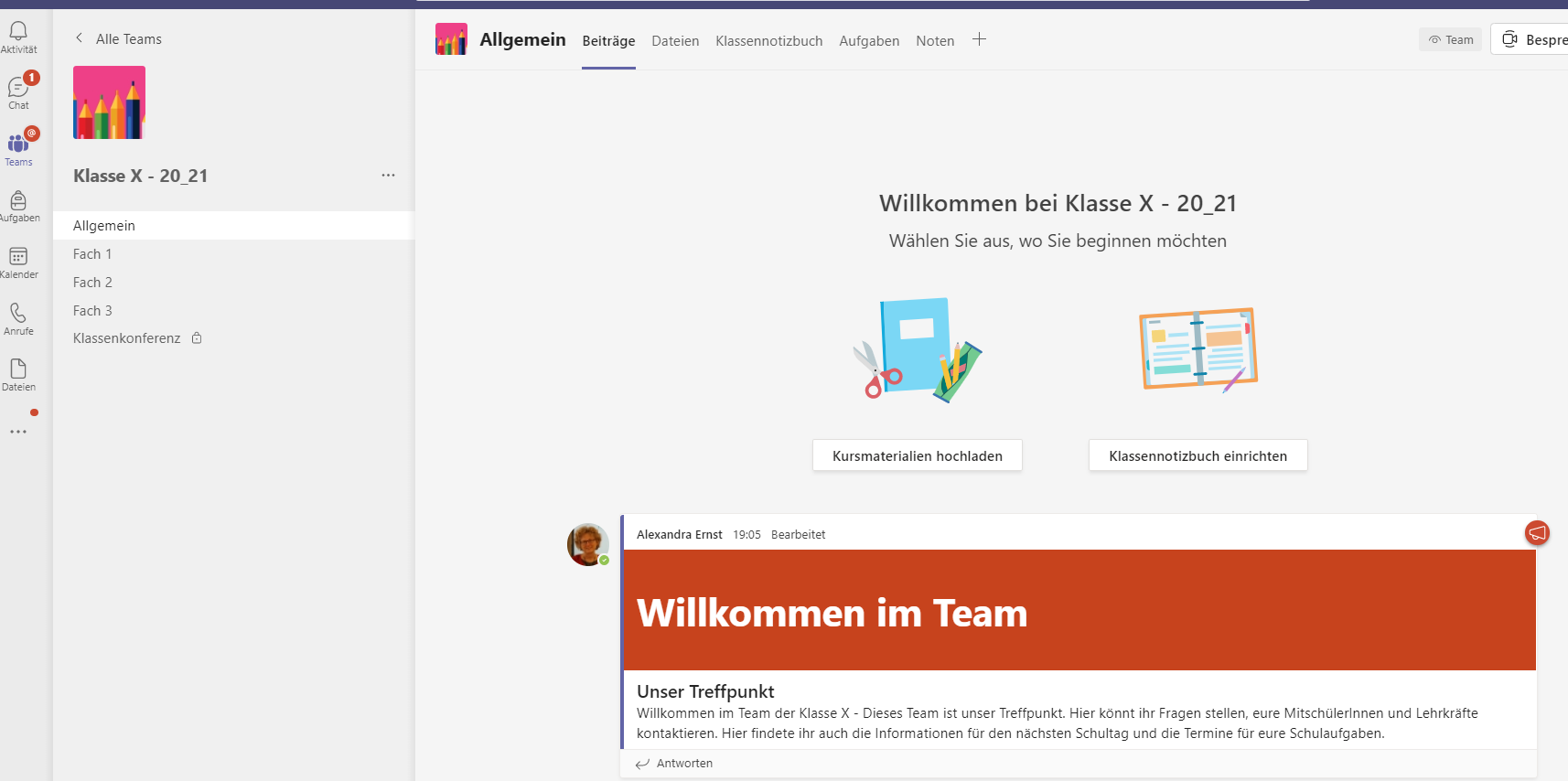 Platz für absolut wichtige Nachrichten an die Klasse
Digitale Schultasche
Raum für den Fachlehrer
Raum für alle Lehrer in der Klasse
einheitliche Klassenteams
Unterrichtsorganisation in einheitlichen Kursnotizbüchern
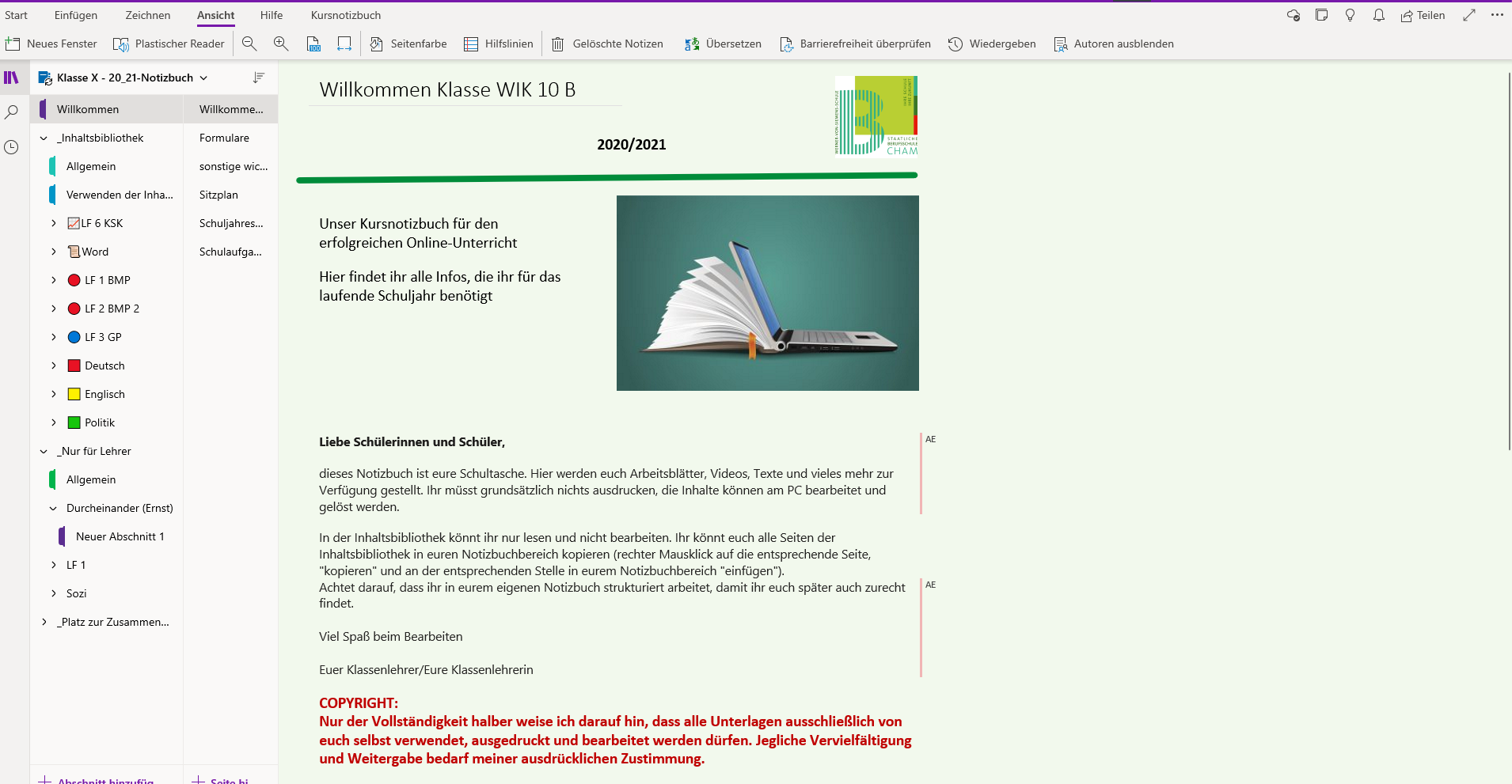 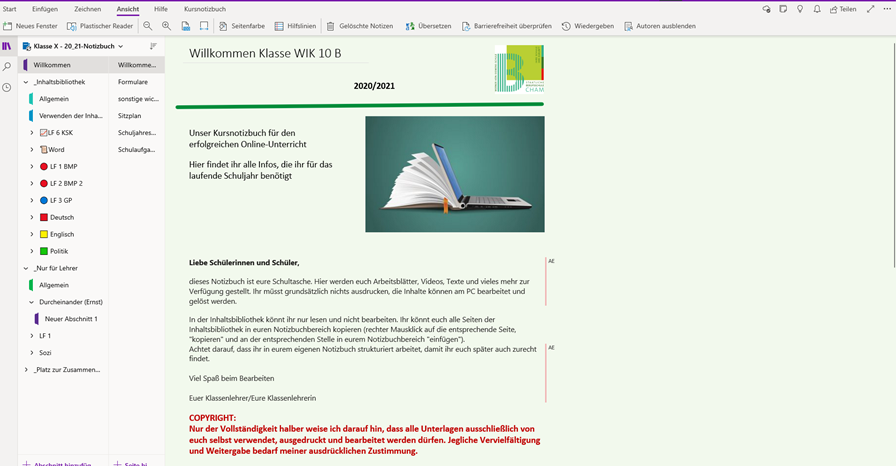 Die digitale Schultasche
Abschnittsgruppen für jedes Fach
Allgemeine Abschnitte mit Infos für die Klasse
Platz für Zusammenarbeit
Arbeiten mit dem Kursnotizbuch
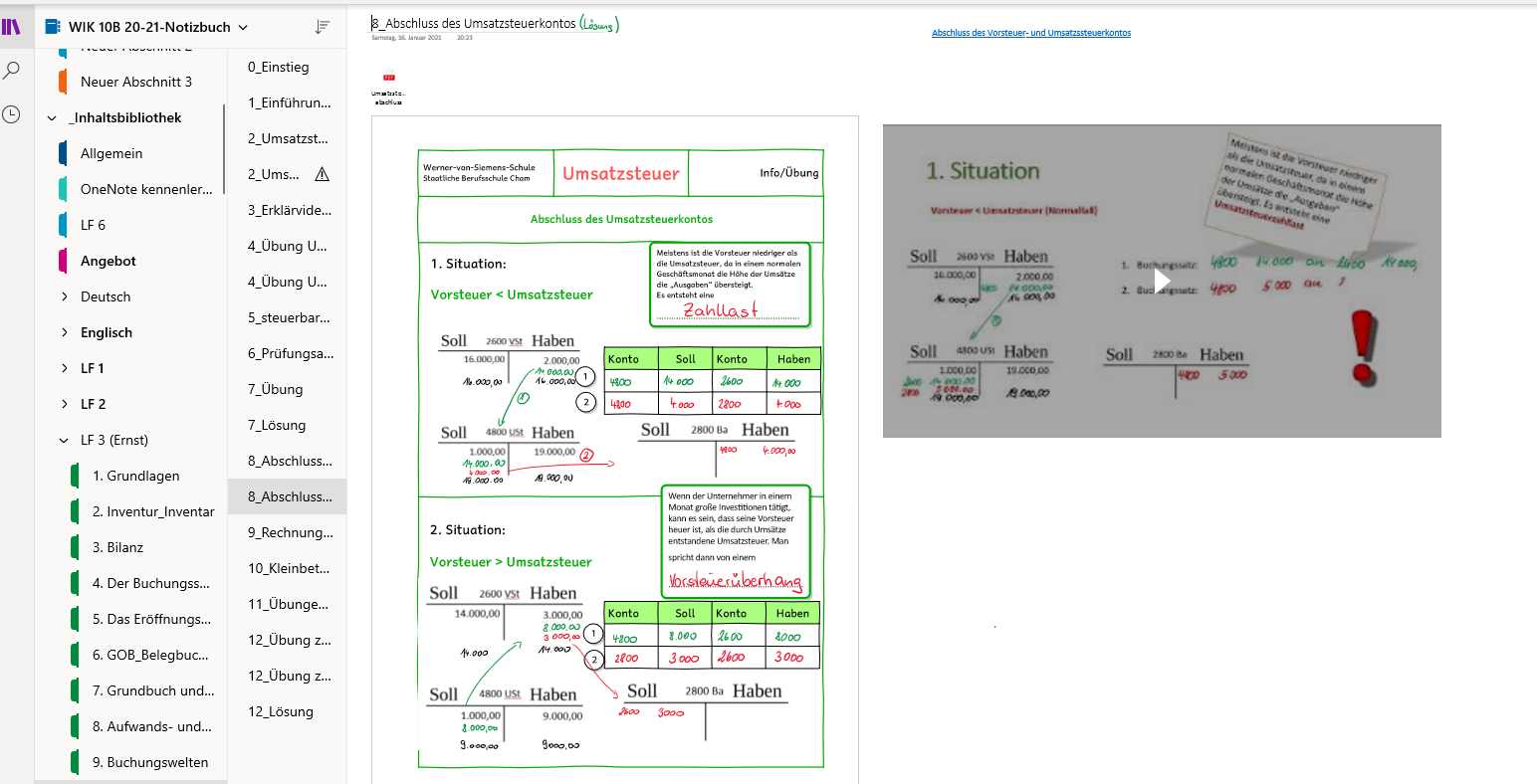 Unterichtbeispiele - Einstieg
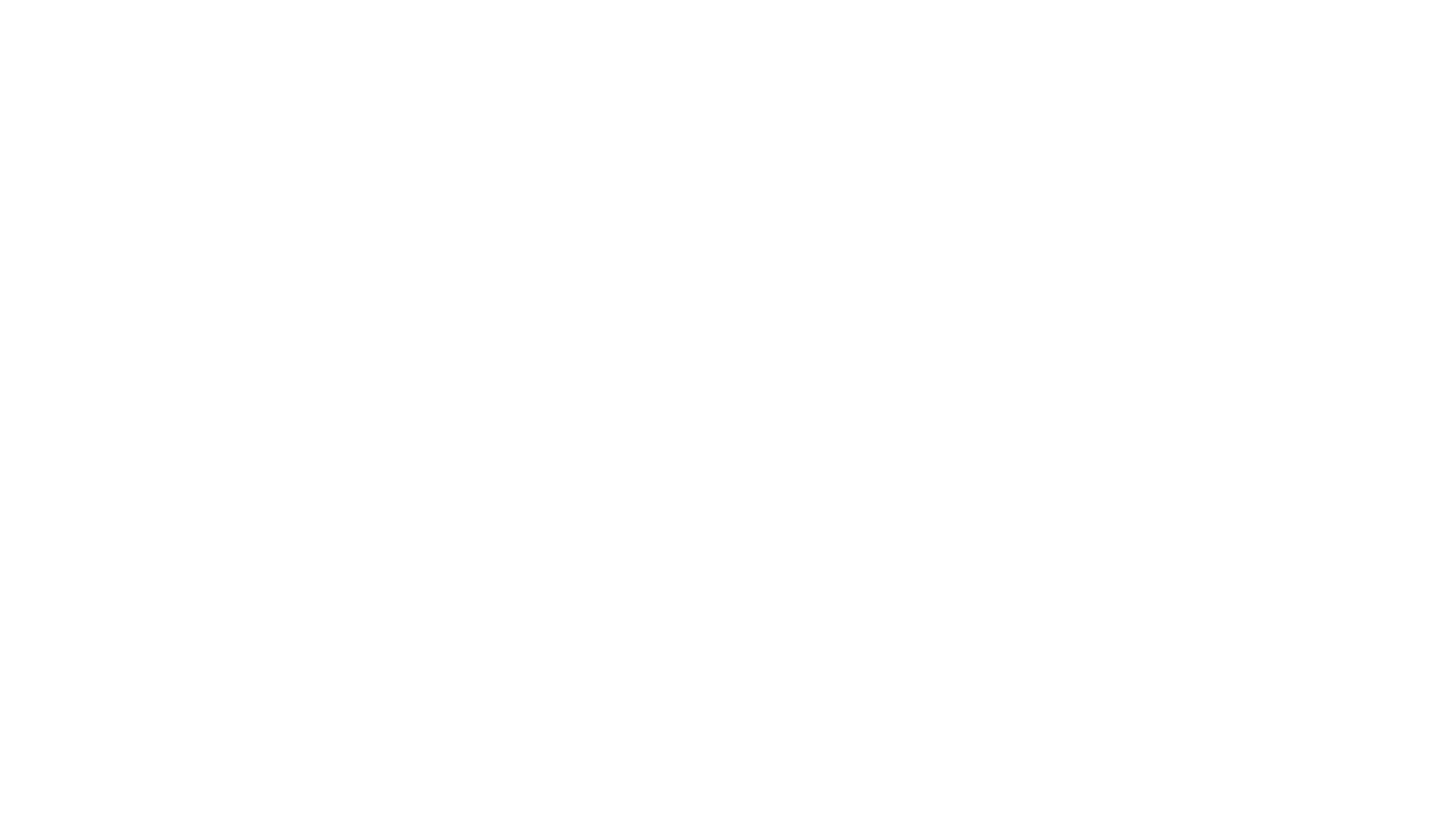 Unterrichtsbeispiele - Erarbeitung
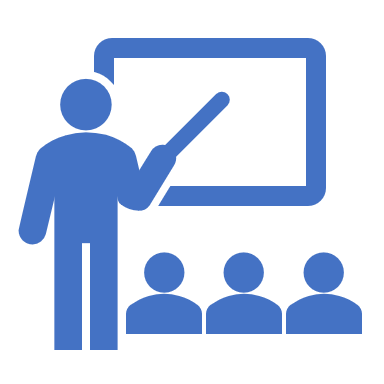 Lernpfad im Klassennotizbuch 21_Bundespräsident  (Webansicht)
virtuelles Klassenzimmer  
Learningsnacks  https://www.learningsnacks.de/share/42800/
Lernpfade  www.lernpfad.ch
interaktive PDF-Dateien  *Rechnungsabgrenzung (filesusr.com)
Soda PDF 12 Soda PDF | Die PDF-Komplettlösung - PDF bearbeiten & konvertieren
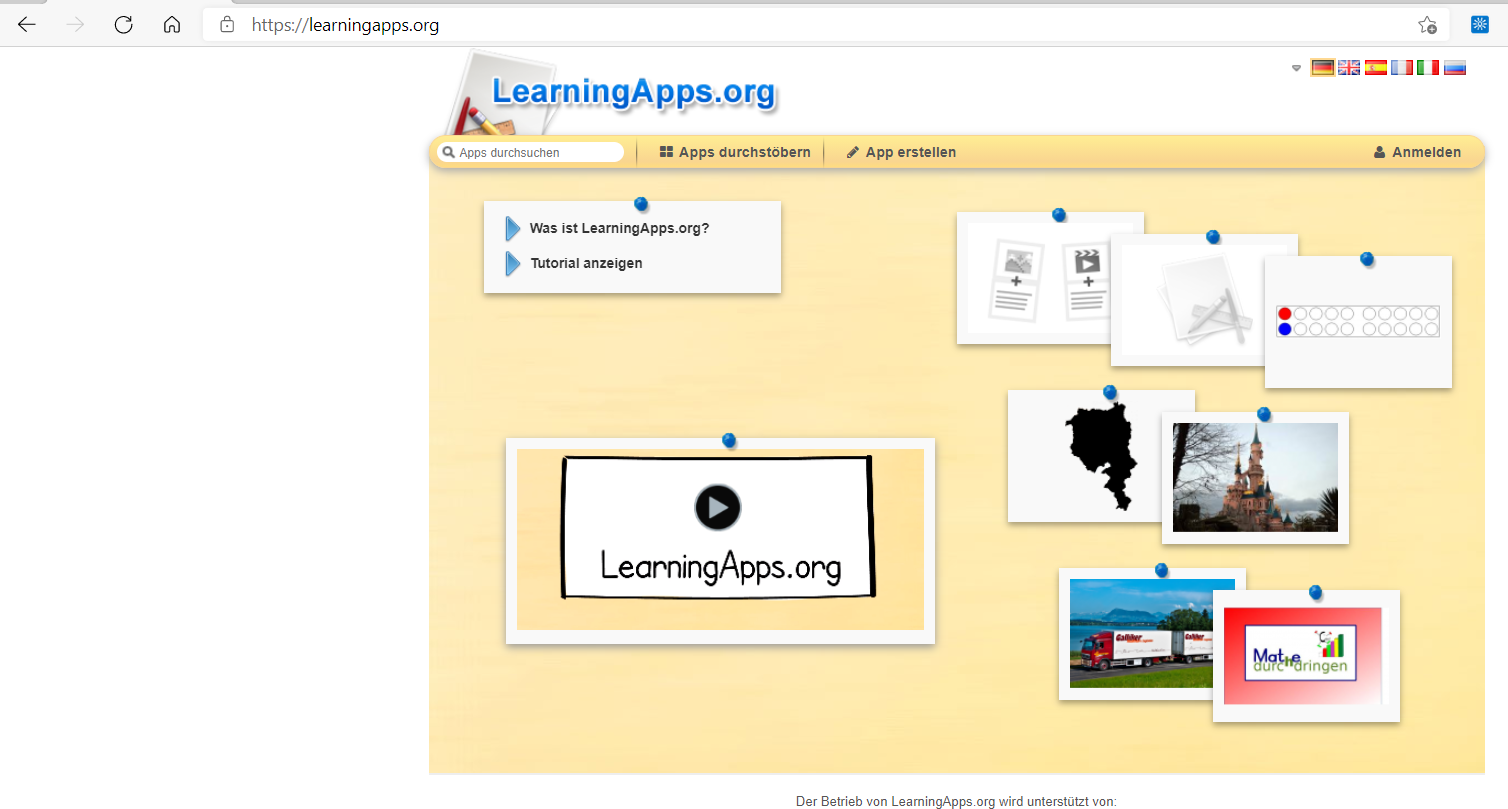 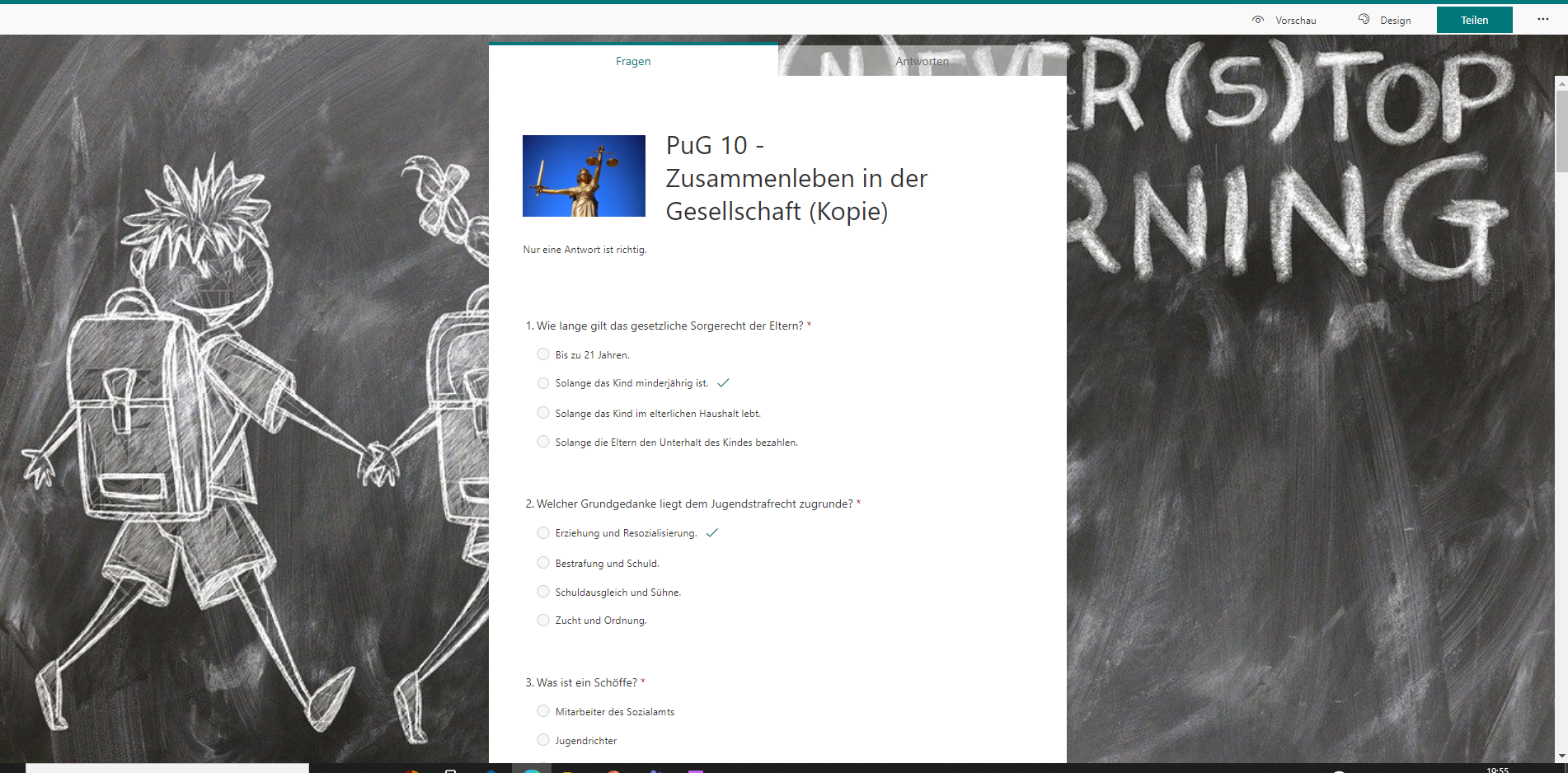 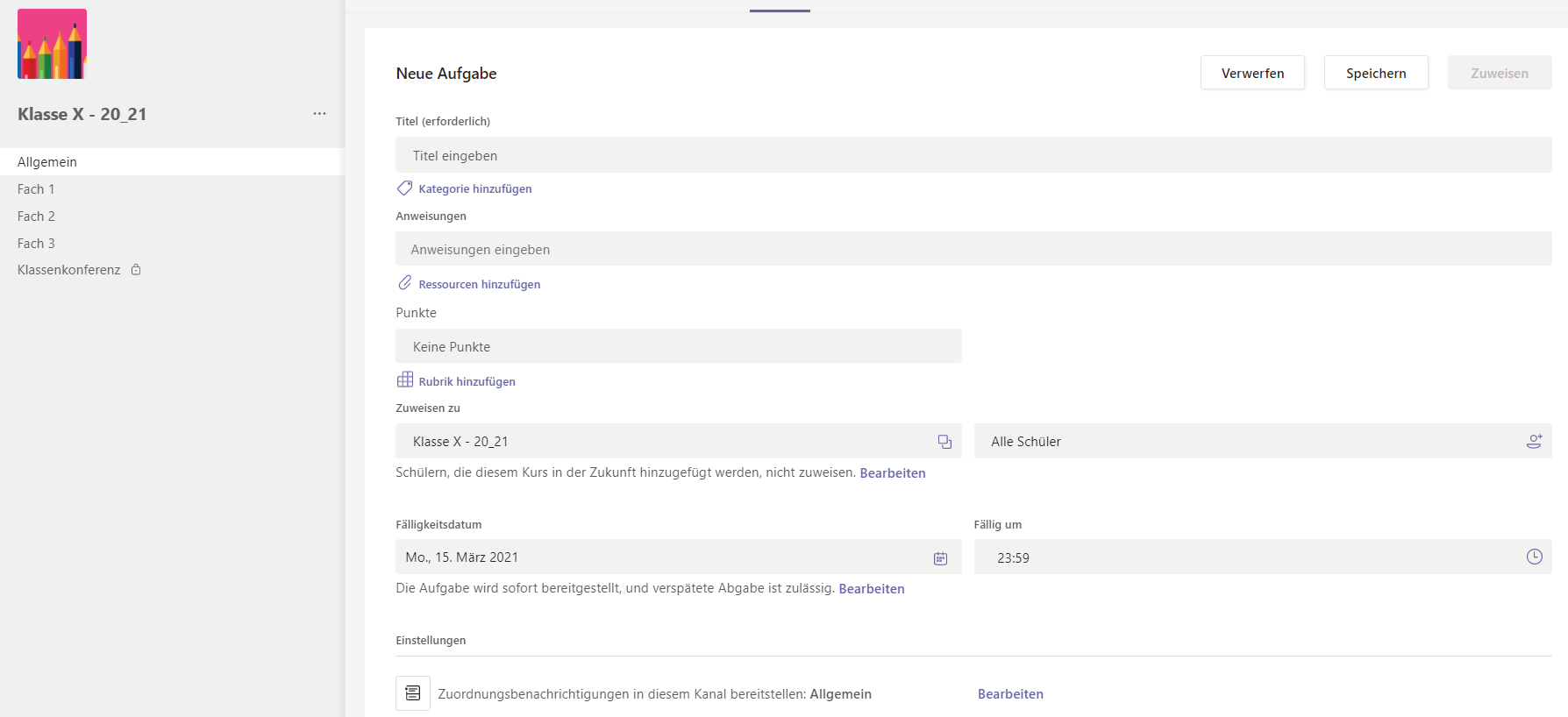 Lernzielkontrollen
Und zu guter Letzt
Sammle Trainingspunkte: www.Education.microsoft.com (Microsoft Educator Center)  – Trainingscode: T-AEF87D421


Bewerte die Fobi: https://forms.office.com/Pages/ResponsePage.aspx?id=C5r0YK01hU6HtavJtv9b5HiUddEzXP5PszoIp__x7JRURVZVV1AwQjNKUzE2QVVHQUwyOEpTSlpUNC4u
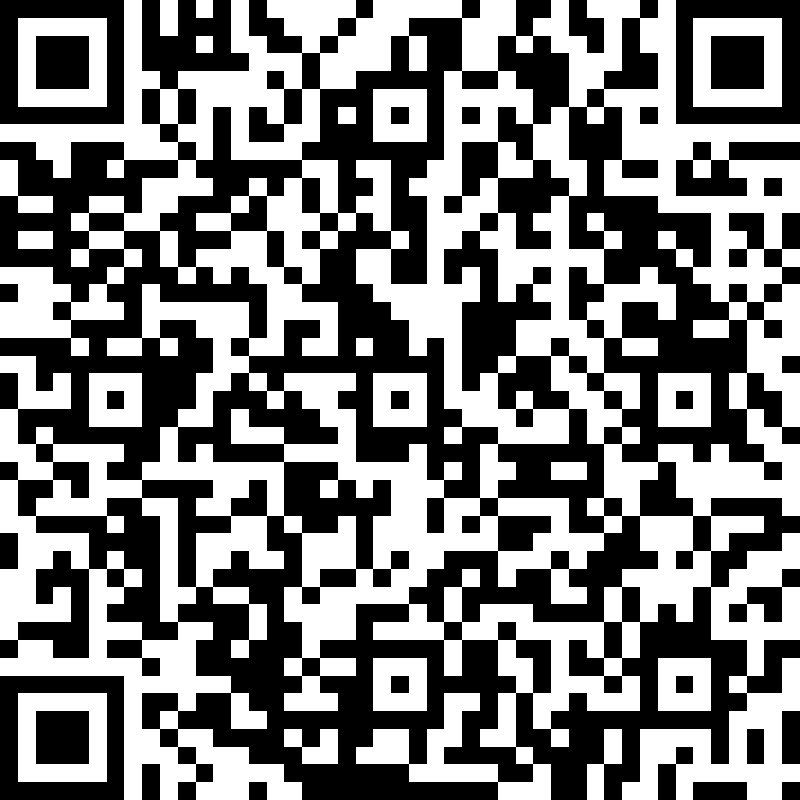